Figure 5.  Recall accuracy scores correlate with left hippocampal blood flow during recall. Areas of significant ...
Cereb Cortex, Volume 12, Issue 9, September 2002, Pages 900–907, https://doi.org/10.1093/cercor/12.9.900
The content of this slide may be subject to copyright: please see the slide notes for details.
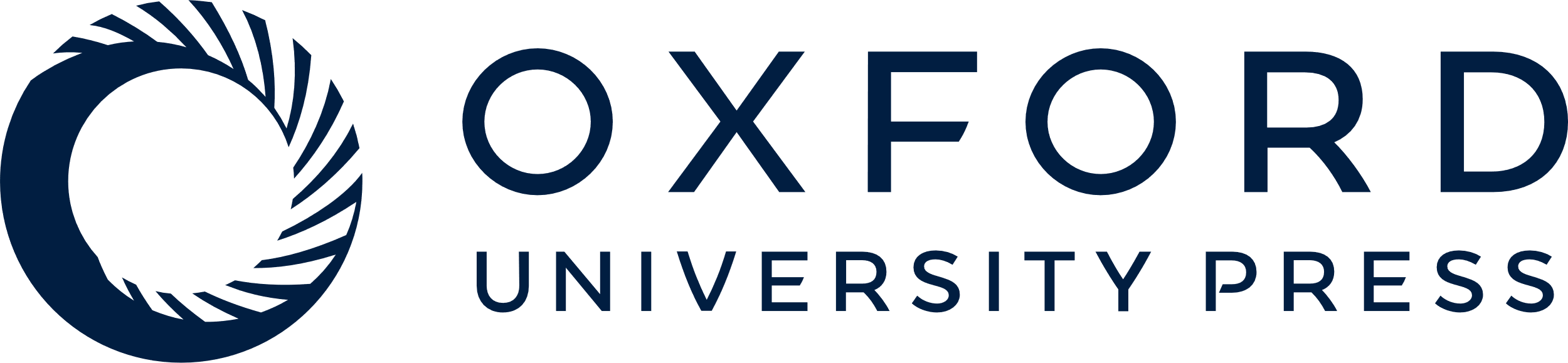 [Speaker Notes: Figure 5.  Recall accuracy scores correlate with left hippocampal blood flow during recall. Areas of significant activity (P < 0.005, uncorrected) are mapped onto a template structural MRI scan of a single subject. Each line represents one subject and shows the regression of four recall accuracy scores onto the corresponding left hippocampal rCBF levels.


Unless provided in the caption above, the following copyright applies to the content of this slide: © Oxford University Press]